ANNUAL TRENDS IN BUSINESS DIVORCE:“NO-FAULT” BUSINESS DIVORCE OR“TILL DEATH DO US PART”?
KURT M. HEYMAN
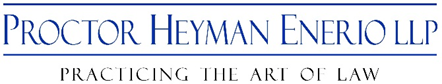 PETER A. MAHLER
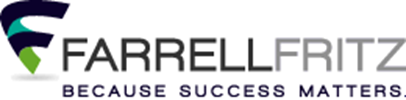 “REAL ENTITY” THEORY OF BUSINESS ENTITIES
o 	Otto von Gierke, late 1800s

o 	Legal entities not fictitious but real, like a person or organism

o 	Should enjoy any rights and duties they can exercise (Citizens United)

o 	Distinct, autonomous being separate from and larger than its individual (human) parts

o 	Arguably most strongly supported by corporate form, which has numerous statutory default rules as well as common law fiduciary duties that cannot be eliminated
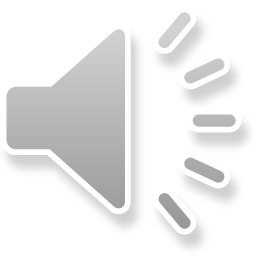 “NEXUS OF CONTRACTS” THEORY OF BUSINESS ENTITIES
•	Ronald Coase, 1930s (and later other Chicago School thinkers, including Easterbrook and Fischel)

•	Business entity is a nexus of contracts between the various stakeholders, including stockholders, directors, officers, employees, suppliers and customers

•	Arguably purest expression is in modern Limited Partnerships and Limited Liability Companies:
o	Most state statutes expressly adopt policy of freedom of contract
o	Most state statutes expressly permit modification or elimination of fiduciary duties
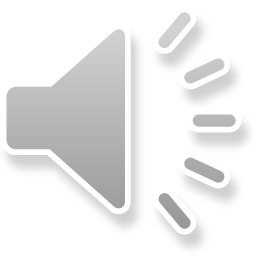 POLICY IMPLICATIONS OF DIFFERENT THEORIES
Fiduciary Duties
 
o 	Full expression under Real Entity Theory.  Entity is an organic whole in which parts have a greater connection than mere contracting parties.  This is essentially the regime governing corporations today.
 
o 	More limited application under Contractarian Theory.  Parties’ rights and obligations should, first and foremost, be a matter of contract.  Somewhat ironic that most states that have considered the issue have upheld existence of default fiduciary duties in the contractarian alternative entities, although note that the contractarians themselves did acknowledge importance of default fiduciary duties.
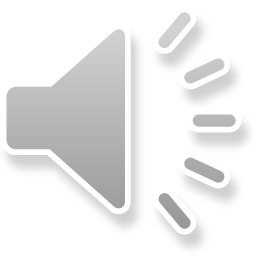 POLICY IMPLICATIONS OF DIFFERENT THEORIES
•	Business Divorce
o	Definition: Legal separation of owners of privately held business entities.  These days, for the most part, LLCs and S corporations.  Focus for today on LLCs.  And assume that the LLC agreement does not contain a clear and equitable exit mechanism for its members.
o	Legal separation frequently takes form of judicial dissolution (distinguished from dissolution in accordance with the terms of the LLC agreement).  In absence of actual wrongdoing by one of the business partners, judicial dissolution is usually awarded without an award of damages to either side.
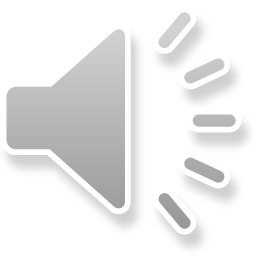 POLICY IMPLICATIONS OF DIFFERENT THEORIES
o	Implications of Contract Theory: If an entity is just a contract, perhaps it should be relatively difficult to “break” the contract through judicial dissolution (at least without paying expectation or other damages).  In other words, why should it be any easier to break a LLC contract without consequences than it is to break any other type of contract, e.g., for the sale of widgets?
o 	Implications of Real Entity Theory: If an entity is more than just a contract, perhaps it should be relatively easy to dissolve the relationship with no consequences, since otherwise business partners will be “stuck” together in this unhappy business relationship or “marriage.”  “No-fault” business divorce.  [On the other hand, remember the “Solomonic Compromise.”]
POLICY IMPLICATIONS OF DIFFERENT THEORIES
o 	LLC statutes do not provide guidance on relative difficulty or ease in dissolving the entity.  Most statutes simply provide that judicial dissolution may be awarded if it is “not reasonably practicable to carry out the business of the LLC in accordance with the LLC agreement,” or similar language.   Courts have had to fill in the blanks, with dissolution most often being awarded under the following conditions:
POLICY IMPLICATIONS OF DIFFERENT THEORIES
“Deadlock”: A word that does not appear in most LLC statutes; borrowed from corporate law.  Usually requires either 50/50 ownership or control, or some other provision (such as a board that operates through unanimity) that could lead to a “deadlock” in making management decisions.  Once there is a possibility of deadlock, it has become relatively easy to establish its existence and obtain judicial dissolution.  Disagreement over whether to dissolve has itself been found to constitute deadlock sufficient to warrant dissolution.  Although borrowed from corporate law, parties do not by and large seem to be required to prove existence of a “joint venture” as they would be to obtain judicial dissolution in the 50/50 corporate context.  And again, the absence of a viable exit mechanism is usually a prerequisite to awarding dissolution under a deadlock theory.  

See, e.g., Lola Cars Int’l Ltd. v. Krohn Racing, LLC, 2009 WL 4052681, *6 (Del. Ch.) (awarding dissolution where two members had different ownership but equal representation on deadlocked board); Fisk Ventures, LLC v. Segal, 2009 WL 73957 (Del. Ch.) (multiple members but dissolving on basis of deadlock of five board members).
 
Cf. Matter of 1545 Ocean Avenue, LLC v. Ocean Suffolk Properties, LLC, 72 A.D.3d 121, 893 N.Y.S.2d 590 (2d Dept. 2010) (deadlock not an independent ground for judicial dissolution under New York’s LLC Law), followed in Matter of Natanel v. Cohen, 43 Misc.3d 1217(A), 2014 NY Slip. Op. 50677(U) (Sup. Ct. Kings County 2014) (noting that “it does not appear that Delaware law [recognizing deadlock as a basis for judicial dissolution of LLC] applies in New York).
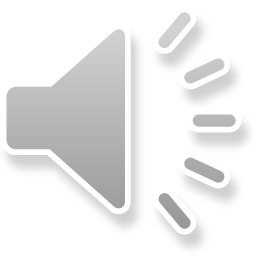 POLICY IMPLICATIONS OF DIFFERENT THEORIES
Narrow purpose LLC: If the purpose is narrow, it is easier to establish impracticability if the ability to achieve the limited purpose of the LLC is impaired.  Vila v. BVWebTies LLC, 2010 WL 3866098 (Del. Ch. Oct. 1, 2010); In re Silver Leaf, LLC, 2005 WL 2045641 (Del. Ch. Aug. 18, 2005).  If the purpose is broad (such as “any lawful activity”), more difficult to establish impracticability.  Wiggs v. Summit Midstream Partners, LLC, 2013 WL 1286180 (Del. Ch. Mar. 28, 2013); In re Arrow Investment Advisors, LLC, 2009 WL 1101682 (Del. Ch. Apr. 23, 2009).
POLICY IMPLICATIONS OF DIFFERENT THEORIES
o 	So courts are ironically appearing to view LLCs under the Real Entity Theory even though LLCs were arguably intended to be the embodiment of the Contractarian Theory.  Irony drives the law.
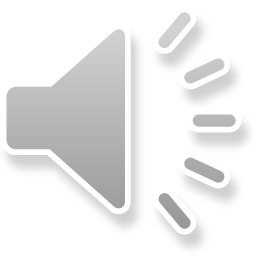 No Fault Divorce?
o 	At this time, courts have essentially adopted a “No-Fault” approach to judicially dissolving LLCs, making it relatively easy to obtain judicial dissolution – without consequences such as damages – once certain minimum thresholds are met (e.g., deadlock or narrow purpose).
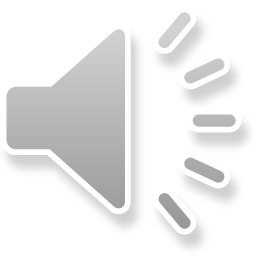 No Fault Divorce
•	Recent decisions arguably make it even easier to obtain judicial dissolution:

	o	In re Carlisle Etcetera LLC, 2015 WL 1947027 (Del. Ch. Apr. 30, 2015): The Delaware Court of Chancery held that the assignee of an LLC membership interest, who as a non-member and non-manager lacked standing to seek involuntary dissolution under Section 18-802 of the Delaware LLC Act, nonetheless had standing to seek equitable dissolution under the Court of Chancery’s common-law authority as a court of equity.
No Fault Divorce
o	Meyer Natural Foods LLC v Duff, 2015 WL 3746283 (Del. Ch. June 4, 2015): In granting dissolution of an LLC based on the termination of a supply agreement between its two members, the Delaware Court of Chancery looked beyond the LLC’s stated purpose in its operating agreement and instead adopted the petitioner’s “contextual interpretation” of the purpose clause.

o	 Shawe v Elting, C.A. No. 9661-CB (Del. Ch. Aug. 13, 2015): Two 50/50 owners of an immensely successful business found themselves “locked in corporate hell” due to their personal animosity, leading the Delaware Court of Chancery to grant an application under DGCL § 226 to appoint a custodian to sell the company either to one of the two owners or to an outside buyer.
No Fault Divorce
o	Staiger v Holohan, 100 A.3d 622 (Pa. Super. 2014): The appellate panel reversed the lower court’s dismissal order and reinstated the complaint seeking judicial dissolution of profitable LLC with two managing members based on alleged freeze-out of the plaintiff member, holding that the “not reasonably practicable” language in Pennsylvania’s LLC dissolution statute is “the same standard applicable to the dissolution of limited partnerships and is one of the grounds for dissolving a general partnership,” and that in the partnership context the “exclusion of one partner by another from the management of the partnership business or possession of the partnership property is undoubtedly ground for dissolution.”
No Fault Divorce
•	Can/should courts impose contract damages (where shown) as a condition to judicial dissolution of LLCs, even in the absence of actual wrongdoing by one of the business partners?
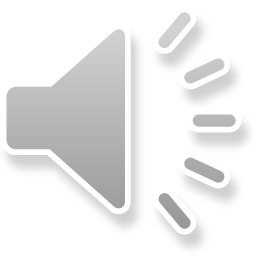 Statutory Supplement
6 Del. C. § 15-201: “Partnership as Entity”
 
A partnership is a separate legal entity which is an entity distinct from its partners unless otherwise provided in a statement of partnership existence or a statement of qualification and in a partnership agreement.
 
A limited liability partnership continues to be the same partnership that existed before the filing of a statement of qualification under § 15-1001 of this title.
Statutory Supplement
•	6 Del. C. § 17-201: “Certificate of Limited Partnership” 

(b)	A limited partnership is formed at the time of the filing of the initial certificate of limited partnership in the Office of the Secretary of State or at any later date or time specified in the certificate of limited partnership if, in either case, there has been substantial compliance with the requirements of this section. A limited partnership formed under this chapter shall be a separate legal entity, the existence of which as a separate legal entity shall continue until cancellation of the limited partnership’s certificate of limited partnership.
Statutory Supplement
•	6 Del. C. § 18-201: “Certificate of Formation”

(b)	A limited liability company is formed at the time of the filing of the initial certificate of formation in the office of the Secretary of State or at any later date or time specified in the certificate of formation if, in either case, there has been substantial compliance with the requirements of this section. A limited liability company formed under this chapter shall be a separate legal entity, the existence of which as a separate legal entity shall continue until cancellation of the limited liability company's certificate of formation.